Travel Medicine
Dr. Afnan Younis 
Community medicine
Objectives
Define travel medicine and its importance
Levels of travel medicine (pre, during, post)
Pre-travel consultation (risk assessment, risk management, immunization, prophylaxis, self-medications)
Immunization (required, recommended, routine) 
Other infections (malaria, zika, traveler’s diarrhea)
Prevention (food, water and personal precautions, environmental precautions, vector and animal precautions, injury precautions)
Travel emergency kit
Post-travel care
What is travel medicine?
An interdisciplinary specialty concerned with prevention, early detection, and research of health problems associated with travel.
What does travel medicine do?
Seeks to prevent illnesses and injuries occurring to travelers going abroad 
Manages problems arising in travelers coming back or coming from abroad
Impact of tourism on health and to improve health and safety services to tourists 
Refugee and migrant health
Why travel medicine?
WORLDWIDE
1950 - 25 million international tourist arrivals  
2000 - 664 million international  tourist arrivals 
2010 - 940 million international  tourist arrivals (growth rate 7% from 2009)
2030  – forecast 1.8 billion 

World Tourism Organisation
International Travel
6
Importance of travel medicine
Of 100,000 travellers to the developing world for 1 month
50.000 will develop some sort of health problem during their trip
8000 will see a physician
5000 will have to stay in bed
300 will  have to b ae admitted to hospital either during their trip or on return
50 will need to be air evacuated
1 will die
Ref. Spira AM Lancet. Vol 361. April 19, 2003
Concerns
International travel carries a risk for travelers, community of origin and community of destination 

The risk for travelers includes diseases, injuries and death
Types of travelers
Expatriates
Students
Gap Year travel
Asylum seekers
Refugees
Pilgrims
Tourists
VFRs (visiting friends and relations)
Business travellers
Migrant workers
Military
Aid and Development workers
Special populations
Elderly travellers
Infants and children
Pregnant women
Travellers with chronic diseases
Travellers with disability
Immunocompromised traveller
Special itineraries
Cruise ship travel
Diving
Extended stay
Extreme travel
Mass gatherings (eg. The Hajj)
Wilderness/remote regions travel
Risk depends on destination
Components of travel medicine
Pre-travel
During travel
Post-travel
[Speaker Notes: -travel]
Pre-travel consultation
Risk assessment (potential hazards)
Risk management (advice to reduce exposure to health risks)
Service delivery: immunization, prophylaxis or self-medications
Empower traveler to manage his health
Risk assessment
Risk factors and health problems facing international travelers
RISK
HEALTH PROBLEMS
Overcrowding
Low sanitation 
Climatic change
Vector of diseases
Stray animals
Unsafe roads
Security problems
Aggravation of existing problem
Food and water borne infections
Air borne infections
Unintentional & Intentional Injuries
Vector borne diseases
Zoonotic diseases
Common diseases associated with international travel
Unintentional and intentional injuries
Road traffic injuries 
Inter-personal violence
Injury in recreational water
Animal bites (domestic and wild animals)
Risk management (give advise)
Risk management (give advise)
[Speaker Notes: Environmental: DVT, altitude, sea sickness, heat, sun
Injury: RTA, fall, drowning, fire]
Preventive measures for common diseases among international travelers
Immunization 		 or		Chemoprophylaxis
					and

General measures for the prevention of infectious diseases
Immunization
Routine
Childhood immunizations 
Recommended
According to risk of infection 
 Required
Yellow fever vaccine
Meningococcal vaccine
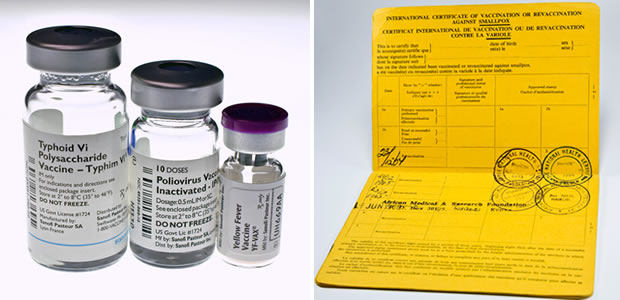 Immunization for travelers
Departure
Weeks before travel
3
2
1
6
5
4
0
1st consultation
2nd consultation
4-6 weeks before travel
Booster doses
Routine immunizations
Required immunizations
Yellow fever (international regulation)
Meningococcal meningitis: by Saudi Arabia for Hajj and Umrah and seasonal workers.
Yellow fever vaccine
Required for travelers to a country under the International health regulations.
Recommended: for travelers to endemic area.
[Speaker Notes: Countries under the IHR can change at any time.. Travelers are advised to check updated regulations]
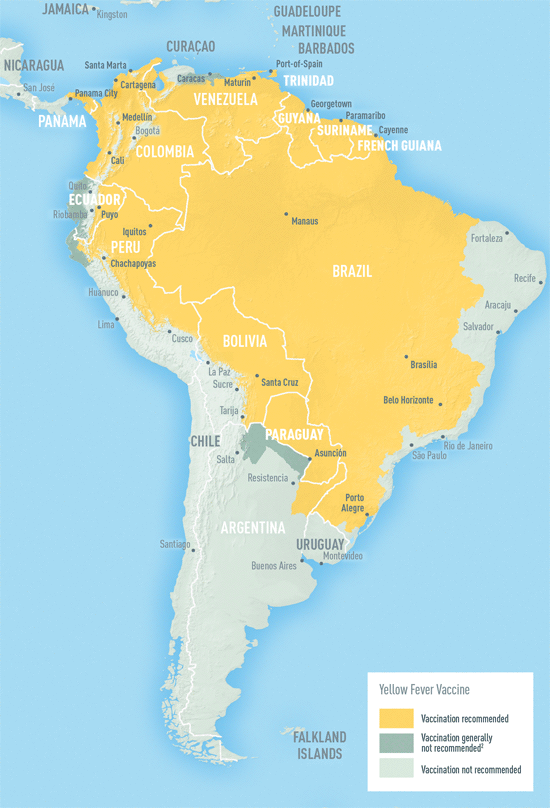 Yellow fever vaccine recommendations
Yellow fever vaccine
Not recommended for 
Infants < 9 months 
Immune compromised patients 
Pregnant women 
Egg allergies 
HIV-positive individuals
Live attenuated virus vaccine 
Single subcutaneous injection 
Immunity starts after 10 days 
Valid for 10 years
Meningococcal meningitis
Required: by Saudi government for Hajj or Umrah.
Recommended: for travelers to endemic area. 

Risk:
Sub-Saharan Africa (seasonal)
Saudi Arabia (Hajj)
Crowded student dormitory situations
[Speaker Notes: Protection 
Not effective for children below2 years 
Protection is for 3–5 years in adults and older children]
Meningococcal vaccine
Quadrivalent polysaccharide (MPSV4; A, C, Y, W-135) or conjugated with diphetheria
Single dose (injection)

Protection 
Protection is for 3–5 years in adults and older children
Not effective for children below2 years
Meningitis belt
Recommended immunizations (according to risk)
Hepatitis A, B
Typhoid 
Cholera
Poliomyelitis
Meningococcal meningitis
Japanese encephalitis
Rabies
Tick-borne encephalitis
Hepatitis A
Endemic in many developing countries
High mortality in elderly and pregnant women.
Prevention by food, water, personal hygiene and immunization
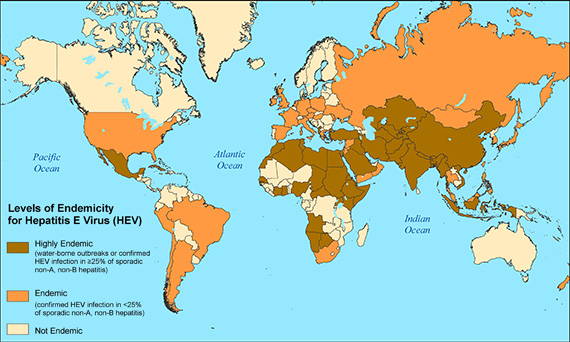 Hepatitis A vaccine
Two doses of inactivated vaccines (HAVRIX® or VAQTA®)
First dose: 70 – 85% develop antibodies within two weeks		
Second dose: after12 to 18 months leading 100% sero-conversion
If traveling in <4 weeks after 1st dose: immune globulin should be administered at a different anatomic injection site


Protection 
14 – 20 years in children 
25 years among adults
Recommended 
Travelers to the developing countries 
2 years and older
[Speaker Notes: Travelers in less than four weeks after the 1st dose (0.02 mL/kg) **

A combined hepatitis A and hepatitis B vaccine is also available]
Hepatitis B
Transmission: Blood-borne, sexual contact

Prevention: Avoid risk factors, immunization
Hepatitis B vaccine
Recombinant vaccine given by intramuscular injection 
Monovalent or combined with hepatitis A (for those ≥ 18 years) 
Regular schedule: 0-, 1-, and 6-month with no booster dose
Accelerated schedule for the combined vaccine only (FDA)
0-, 7-, and 21- days 
Booster dose at 1 year

Recommended for travelers to endemic areas and travelers with special risk
Typhoid
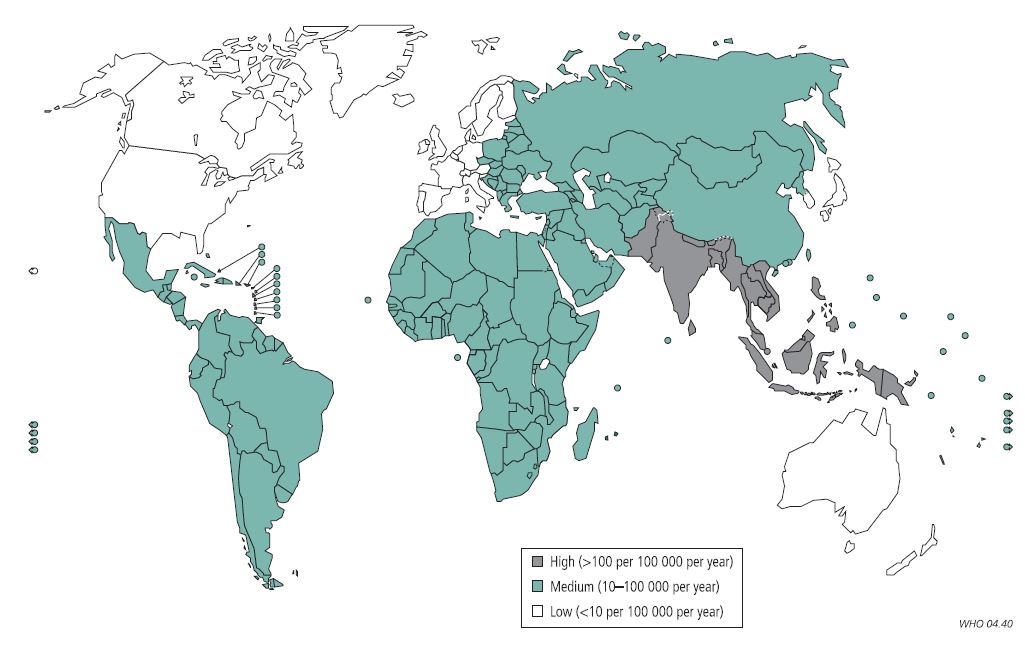 Transmission: by contaminated food and water
Prevention: food, water, personal hygiene and vaccination
[Speaker Notes: Transmission:]
Typhoid vaccine
Live attenuated (Ty21a) 
Oral vaccine 
Four doses (One capsule on alternating days not with antibiotics)
Schedule should be completed at least one week before traveling 
Booster every 5 – 7 years 

Vi capsular polysaccharide vaccine (ViCPS) 
Single dose intramuscular injection 
At least two weeks before traveling 
Booster at 2 years intervals

Both vaccines are effective but differ in duration of immunity
Compliance may be a problem with oral vaccine

Recommended to travelers to developing countries
Cholera
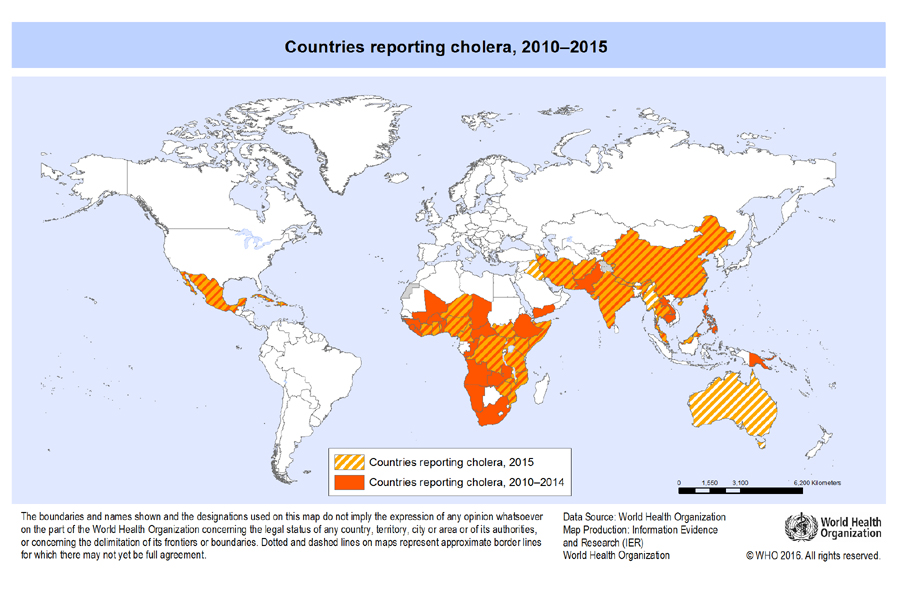 Transmission by contaminated food or water
Rare in travelers 
Prevention: 
food, water and Personal hygiene
Vaccination (oral)
[Speaker Notes: Prevention: by]
Cholera vaccine
Live attenuated oral vaccine 
Result in 60–80% protection for 6 to 12 months 
Not effective against the new serotype O139 (spread rapidly through Asia in mid 90s)
Polio
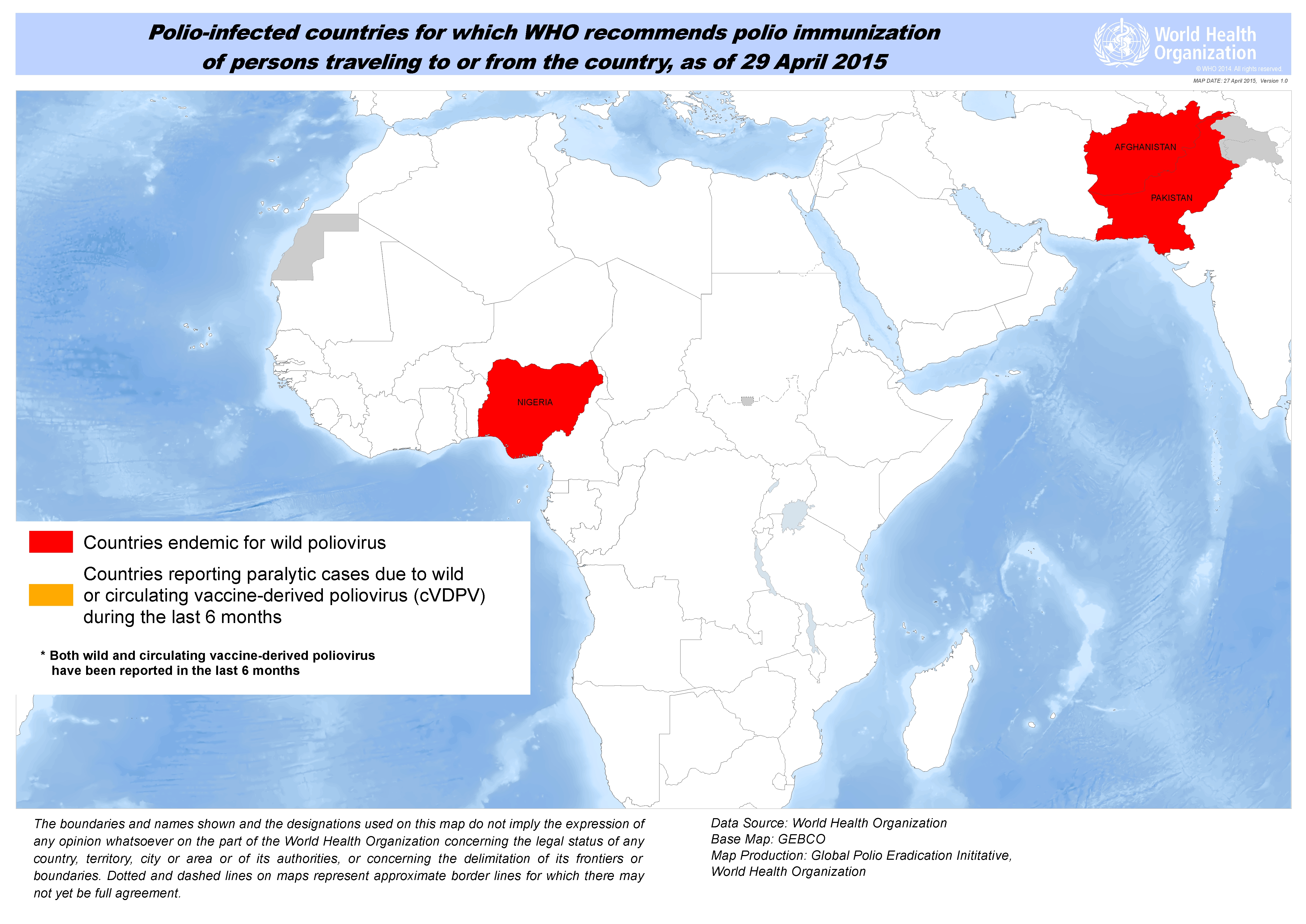 Transmission: contaminated food and water.
Rare in travelers
Prevention: 
Food, water, personal hygiene
Vaccination (injectable, oral)
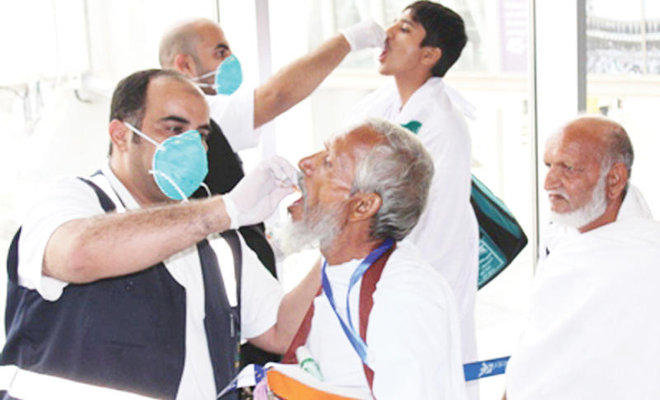 Polio in Saudi Arabia
In Saudi Arabia, proof of receipt of polio vaccine is required from travelers from endemic countries or countries vulnerable to infection or re-infection.
All travelers from these countries will also receive 1 dose of OPV at border points on arrival in Saudi Arabia
[Speaker Notes: proof of receipt of a dose of oral polio vaccine (OPV), or inactivated poliovirus vaccine (IPV), within the previous 12 months and at least 4 weeks prior to departure, is required to apply for an entry visa for Saudi Arabia for travellers arriving from the following countries, territories or areas:

States infected with Wild Polio Virus 1 or circulating Vaccine Derived Polio Virus with potential risk of international spread: Afghanistan, Nigeria and Pakistan;

States no longer infected but remain vulnerable to reinfection: Cameroon, Central African Republic, Chad, Guinea, Laos People’s Democratic Republic, Madagascar, Myanmar, Niger, and Ukraine;

States which remain vulnerable to Polio: Democratic Republic of the Congo, Equatorial Guinea, Ethiopia, Iraq, Kenya, Liberia, Sierra Leone, Somalia, South Sudan, Syrian Arab Republic and Yemen.]
Japanese encephalitis
Transmission: by mosquito bite
Risk increases in travelers to rural Asia or long stay travelers.
Prevention: vector control and vaccination
[Speaker Notes: By]
Japanese encephalitis vaccine
Two available vaccines
Given as three doses: 0, 7 and 30 days 
Accelerated schedule of two doses at 0 and 7 days (80% conversion)
The last dose should be at least 10 days before departure
Booster dose at 24 months if the risk continues

Vaccine should be given at least 10 days prior to departure because of the possible serious adverse reactions
[Speaker Notes: (generalized itching, respiratory distress, angioedema, and anaphylaxis) up to one week after vaccination and adequate immune response is not achieved for several days.]
Rabies
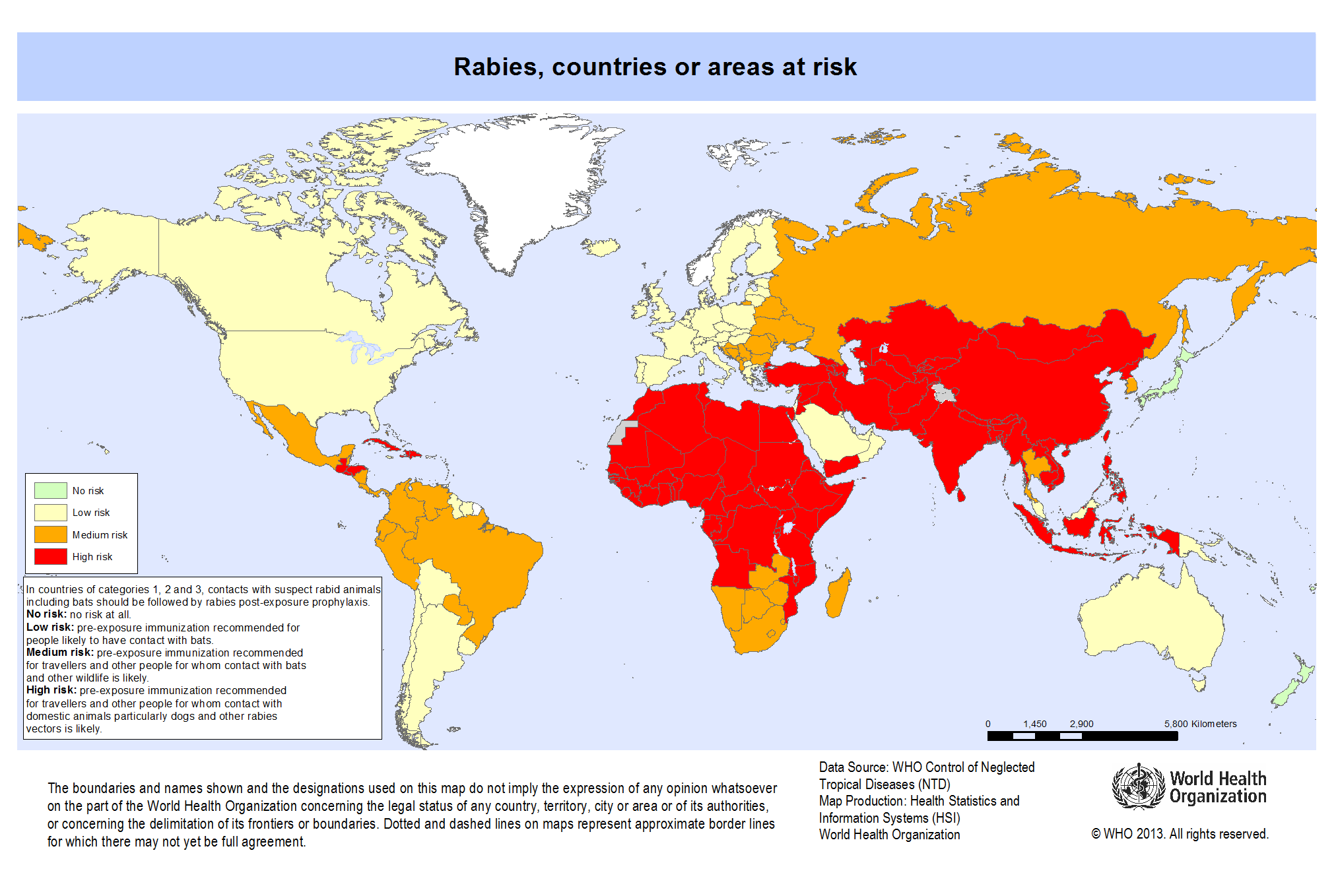 Transmission: animal bite or scratch 
Risk: occupational , travel to rabies risk countries
Prevention; immunization
Preexposure
Post exposure
Immunoglobulin
[Speaker Notes: Human rabies immunoglobulin]
Rabies vaccine
Inactivated vaccine
Three doses on 0, 7, and 21 or 28 (intramuscular)

Note:
Pre-exposure vaccine eliminates the need for rabies immune globulin (RIG) after exposure, but does not eliminate the need for additional post exposure rabies vaccinations.
Tick-borne encephalitis
Transmission by: 
Ixodes sp. Ticks
Ingestion of unpasteurized dairy products
Rural forested areas of east and central Europe, Russia and parts of Asia
March – November
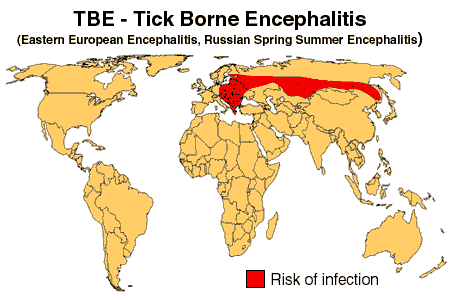 Tick-borne encephalitis
Prevention:
Tick prevention
Avoidance of unpasteurized dairy products
Vaccination 
Self check and removal ASAP (tweezers)
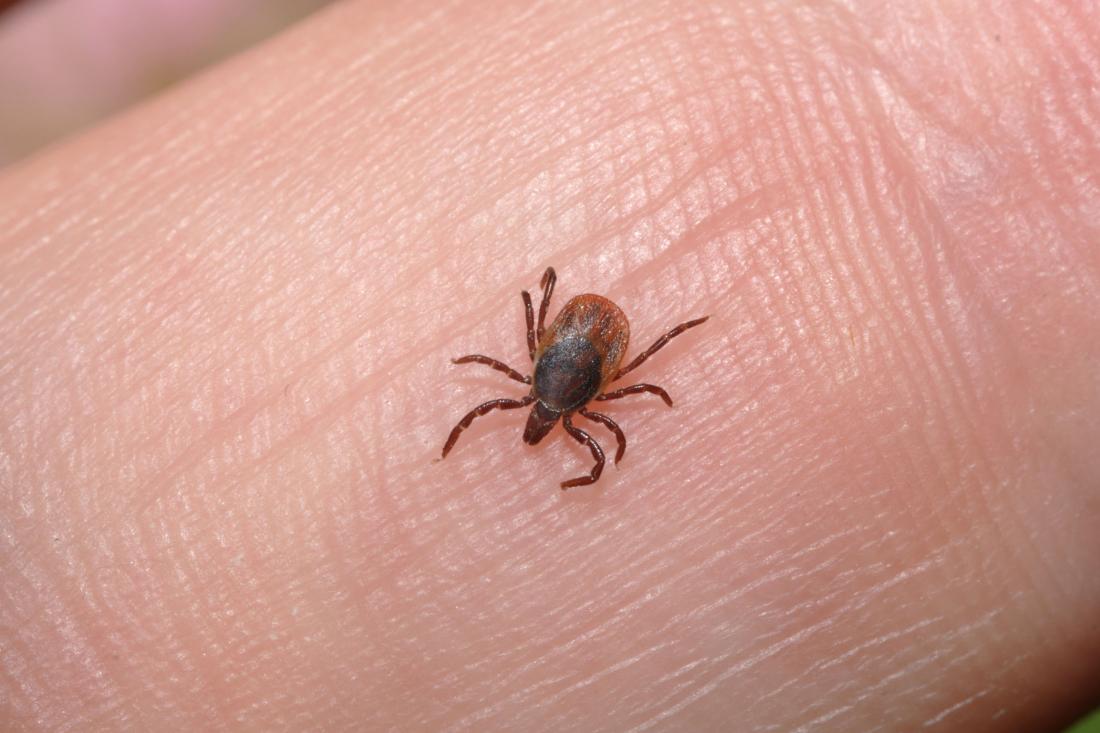 Other vaccines – influenza
The risk 
Risk of exposure to the virus is throughout the year in tropical and subtropical areas
The attack rate is 1.2–2.8% in travelers of all age groups

The vaccine
Inactivated parenteral vaccine 
live attenuated vaccine administered by nasal spray (for healthy persons 5–49 years)

Recommended to travelers to 
tropics and subtropics at risk of serious related complications 
Southern Hemisphere from April through September
Other vaccines - Tuberculosis
The vaccine 
BCG vaccine
Live attenuated 
Single intradermal injection 

Recommended to long stay in developing countries If not then
Baseline tuberculin before travel with a follow up every 1 year
Chemoprophylaxis
Malaria
Transmission by mosquito bite
Prevention:
Awareness
Bite avoidance
Chemoprophylaxis
Diagnosis of febrile illness
Fever in returned traveler is a medical emergency considered malaria until proven otherwise
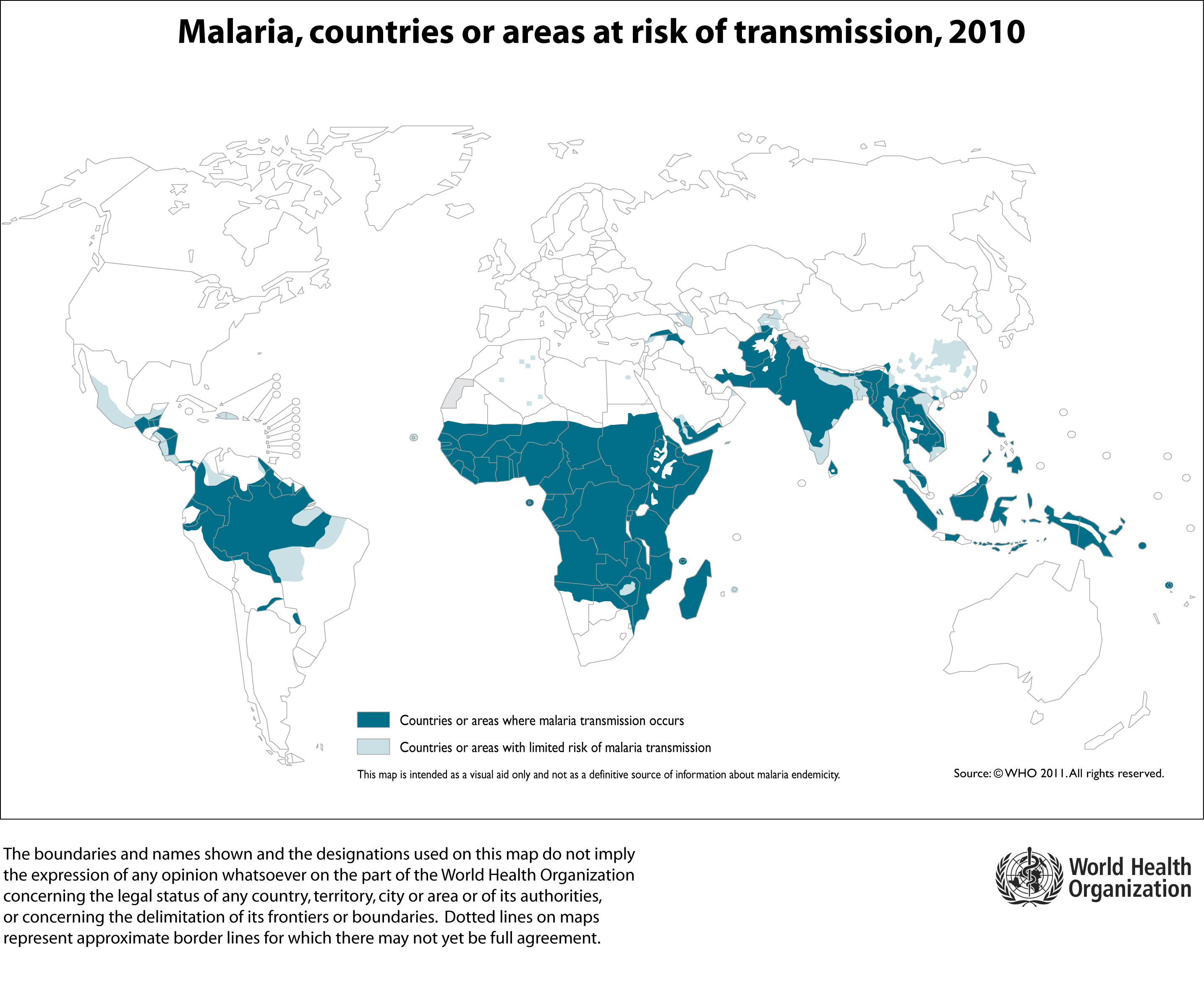 Malaria chemoprophylaxis
Proguanil (all areas)
1 – 2 days before departure, daily during the journey and 7 days after return

Doxycycline (all areas)
   1 – 2 days before departure, daily during the journey and 4 weeks
Malaria chemoprophylaxis
Chloroquine (chloroquine sensitive areas) 
	1 – 2 weeks before departure, daily during the journey and 4 weeks 	after return

Primaquine (predominant vivax areas and ovale)
	1 – 2 days before departure, daily during the journey and 7 days 	after return

Mefloquine (mefloquine sensitive areas)
	2 weeks before departure, daily during the journey and 4 weeks 	after return
[Speaker Notes: For more information http://wwwnc.cdc.gov/travel/yellowbook/2014/chapter-3-infectious-diseases-related-to-travel/malaria#3939]
Other infections
Zika virus
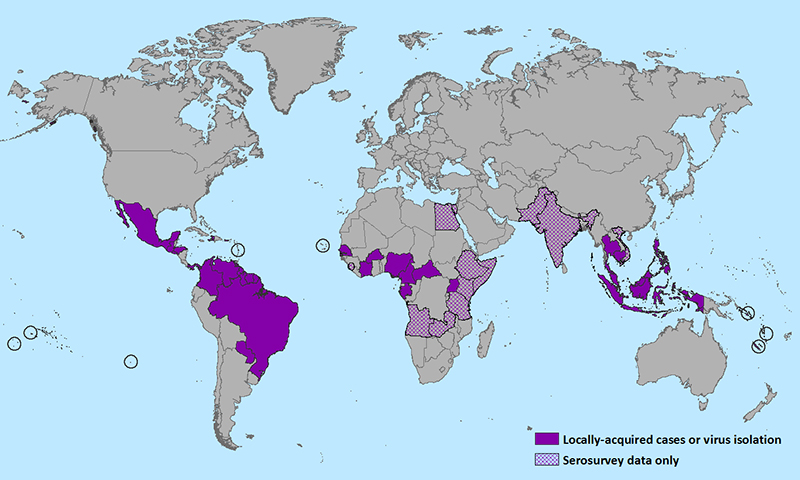 Transmission by mosquito bite
Risk to pregnant women  microcephaly and other brain abnormalities
Prevention: preventing mosquito bites
Traveler’s diarrhea
Cause: 
Bacterial (60-80%
Viral (10-20%)
Parasitic (5-10%)
Traveler’s diarrhea
Prevention: 

Wash It, Peel It, Cook It, or Forget It
Only Drink Bottled Water
Wash hands frequently
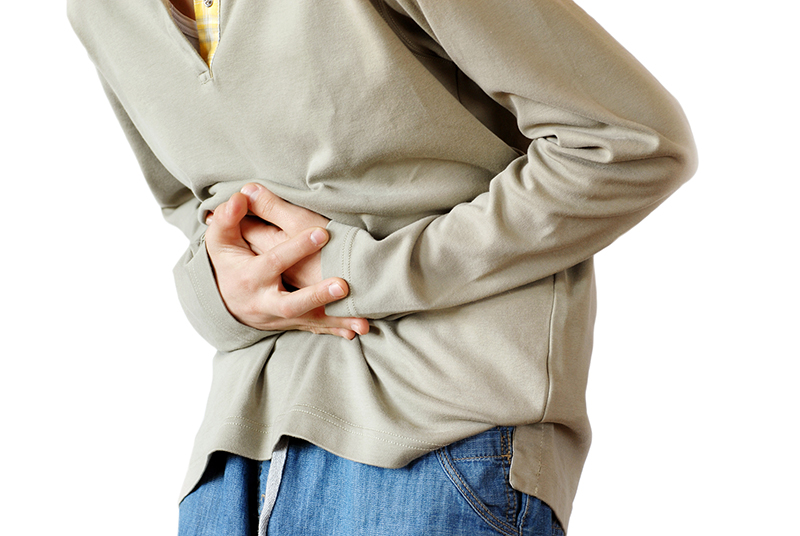 Post-Travel Care
Post-travel checkup
Long term travelers
Adventure travelers
Expatriates in developing world

Post-travel care
Fever, chills, sweats
Persistent diarrhea
Weight loss
58
Travelers’ responsibilities
Responsibilities of traveler
Decide on the travel destination and timing 
Recognize and accept risk 
Visit the general practitioner prior to traveling
Obtain travel insurance
Adhere to the preventive precautions  
Carry medical kits and understand its use
Assume the responsibility of the health and safety of children 
Respect people and culture in country of destination 
Visit the general practitioner upon return
Responsibility of traveler: check status of destination
Warning level 1: Practice usual precautions
Presence of usual risk for infectious diseases as diarrheal diseases and malaria
Warning level 2: Practice enhanced precautions
Presence of MERS-CoV is Arabian Peninsula
Warning level 3: Avoid non-essential travel
Presence of outbreak (Ebola) and adverse security situation
Responsibility of traveler: consult general practitioner
Before departure
After arrival
Timing: 4 to 6 weeks

Purpose
Medical evaluation 
Risk assessment
Receive preventive interventions
Travel advice
Have chronic diseases 
Spent >3 months in a developing country
Received treatment for malaria while travelling
Exposed to a serious infectious disease while travelling
Experienced illness in the weeks following return (fever, persistent diarrhea, vomiting, jaundice, urinary disorders, skin disease or genital infection)
Responsibility of traveler: carry emergency medical kits
Usual prescription medications in sufficient quantities 
Essential over the counter medicines to meet common illnesses
Analgesics
Decongestant, cold medicine, cough suppressant
Antibiotic/antifungal/hydrocortisone creams antacid
First aid kits
Band-Aids, gauze bandages, tape, Ace wraps
Tweezers, scissors, thermometer
Special items according to destination 
Insect repellant, sunscreen, lip balm
[Speaker Notes: Copy of medical records and extra pair of glasses
Prescription medications
Over-the counter medicines and supplies
Analgesics
Decongestant, cold medicine, cough suppressant
Antibiotic/antifungal/hydrocortisone creams 
Pepto-Bismol tablets, antacid
Band-Aids, gauze bandages, tape, Ace wraps
Insect repellant, sunscreen, lip balm
Tweezers, scissors, thermometer]
Responsibility of traveler: issue travel insurance
Required in case of 
Illness 
Accident 
Death 

Covers 
Changes to the itinerary
Emergency repatriation for health reasons
Medical care (illness and accidents)
Hospitalization
Repatriation of the body in case of death.
Precautions
Food and Water Precautions
Bottled water
Selection of foods
well-cooked and hot
Avoidance of 
salads, raw vegetables
unpasteurized dairy products
street vendors
ice
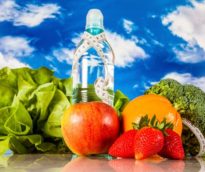 Environmental Precautions
Air Travel
Jet Lag
Sun Protection
Extreme Heat and Cold
dehydration, heat stroke
hypothermia, frostbite
Altitude
Water recreation
Drowning, boating & diving accidents
Risk of schistosomiasis or leptospirosis
Biological and chemical contamination
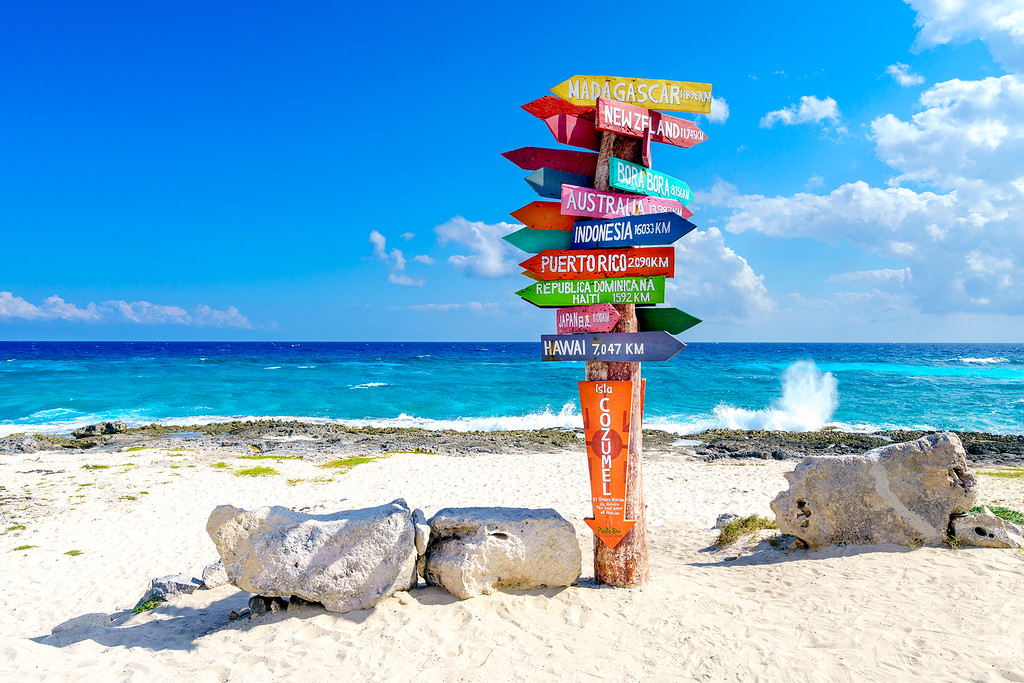 Vector Precautions
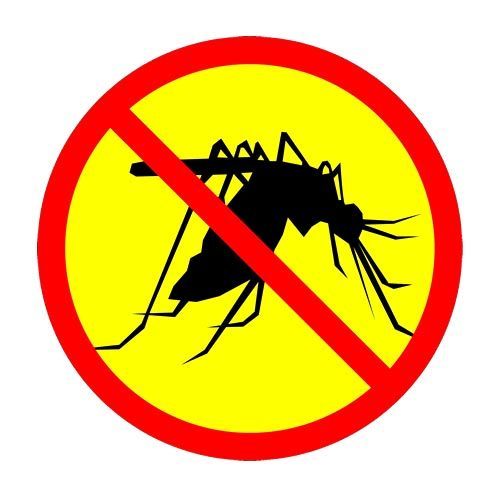 Covering exposed skin
Insect repellent containing DEET 25 – 50%
Treatment of outer clothing with permethrin
Use of permethrin-impregnated bed net
Use of insect screens over open windows
Air conditioned rooms 
Use of aerosol insecticide indoors
Use of pyrethroid coils outdoors
Inspection for ticks
Animal Precautions
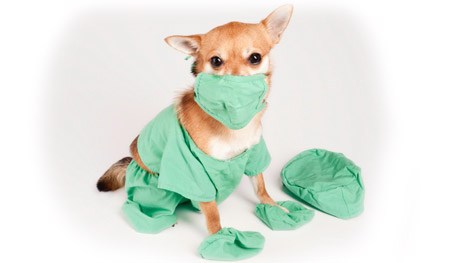 Animal avoidance
Rabies
Specific animal threats
Medical evaluation of bites/scratches
Post exposure immunization and immunoglobulin
Envenomations
Snakes, scorpions, spiders
Maritime animals
Injury and Crime
Vehicles
Risk of road and pedestrian accidents
Night travel
Seat belts and car seats
Use of drugs and alcohol
Understanding local crime risks
Scam awareness
Situational awareness
Location avoidance
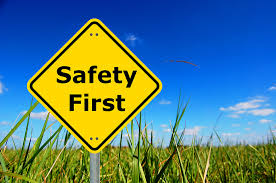 Travel Health Resources
CDC Travelers’ Health Website
www.cdc.gov/travel
World Health Organization 
www.who.int/int
State Department 
travel.state.gov
International Society of Travel Medicine
www.istm.org
Health Information for International Travel
CDC “Yellow Book”
International Travel and Health
WHO “Green Book”
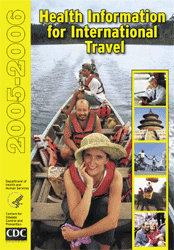 References
World Health Organization. International Health Regulations, 2005. Geneva: World Health Organization; 2008 [cited 2016 Sep. 27]. Available from: http://whqlibdoc.who.int/publications/2008/9789241580410_eng.pdf
TravellersDiarrhoea.co.uk
WHO. World Health Organization. Available at: http://www.who.int/ith/en/ (Accessed: 14 March 2018).
The Pretravel Consultation - Chapter 2 - 2018 Yellow Book | Travelers’ Health | CDC (no date). Available at: https://wwwnc.cdc.gov/travel/yellowbook/2018/the-pre-travel-consultation/the-pre-travel-consultation (Accessed: 13 March 2018).